30-40代 働くママ＆パパに役立つノウハウ情報サイト
世界一のチームは、きっと家族だ
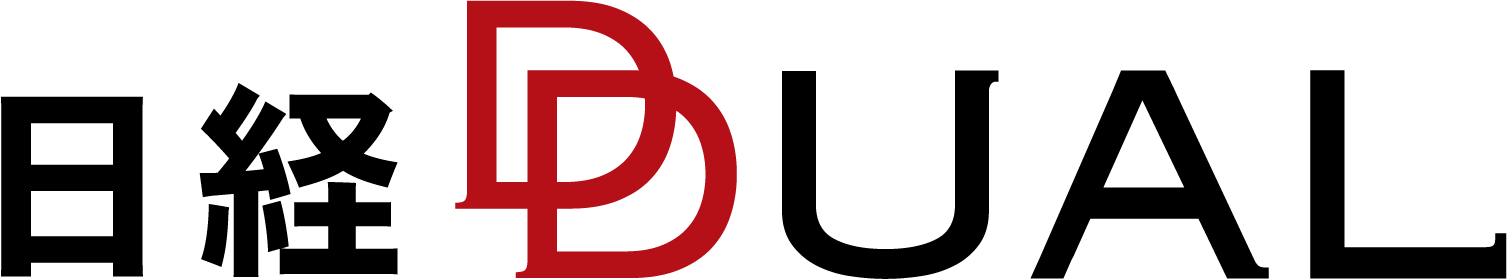 2020.10-12
Copyright© 2020 Nikkei Business Publications,Inc. All rights reserved.
日経DUALより
日経DUALは、2013年11月に創刊しました。
年を追うごとに共働き家庭の数は増え、国や企業の意識も変化しつつあります。
でも、待機児童、ワンオペ育児、長時間労働……
社会では今も変わらずこんなワードが飛び交います。

保育園に入れないのはどうして？
仕事を続けたい、家族と過ごしたい、そう願うママとパパが仕事と育児の両立に苦しむのはどうして？

私自身、子育てし、取材する中で、そんな疑問に直面してきました。

日経DUALの願いは、夫婦共に働き、共に子育てに関わることが普通にできるような社会になること。
日経DUALはこれからも読者の皆さんに寄り添い、毎日の元気の源でありたいと思います。
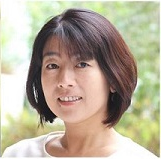 日経DUAL編集長　
片野 温（かたの まどか）
Copyright© 2020 Nikkei Business Publications,Inc. All rights reserved.
1
日経DUAL登録会員18万
2013年11月創刊から、日経DUALの会員数は右肩上がりで増加中。

登録会員約18万人。 月間331万PV /138万UB（2020年8月実績）
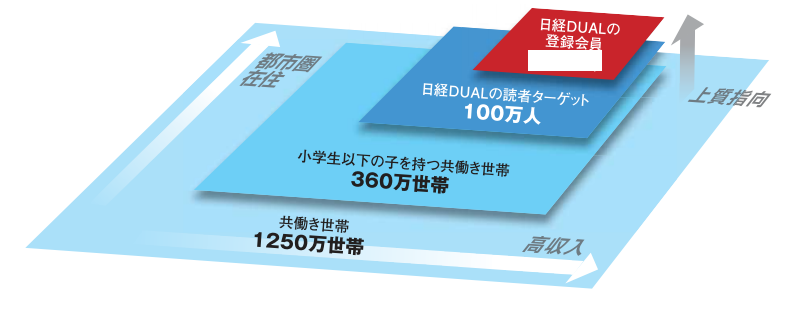 約18万人
上質志向
※2012年総務省労働力調査。夫婦のいる世帯に占める比率（農林業を除く）
Copyright© 2020 Nikkei Business Publications,Inc. All rights reserved.
2
日経DUALの読者のペルソナ
0歳～12歳の子どもを持つ30～40代の共働き夫婦。
世帯年収が1,000万円を超える世帯も多く、
育児・教育、生活・家事、住宅購入、キャリアアップなど
ライフステージにおける様々な分野で積極的に情報収集する購買力のある読者
30～40代
共働き
世帯年収
1000万以上
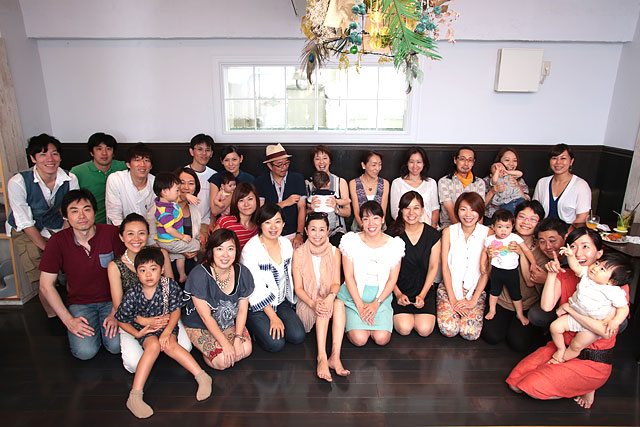 子ども
0～12歳
3人に一人がパパ
Copyright© 2020 Nikkei Business Publications,Inc. All rights reserved.
3
読者プロフィール
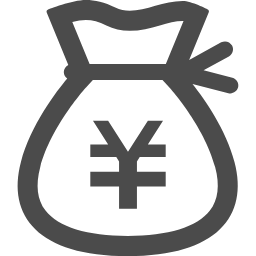 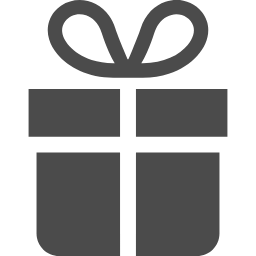 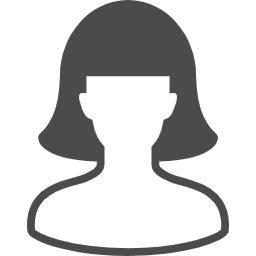 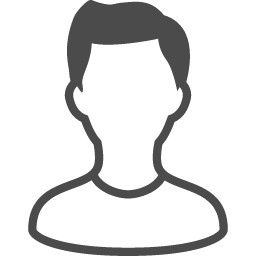 年代
世帯年収
男女比
800-1000万
18.6%
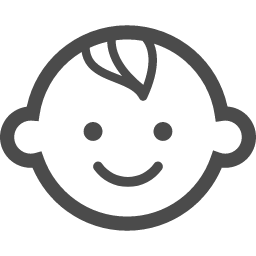 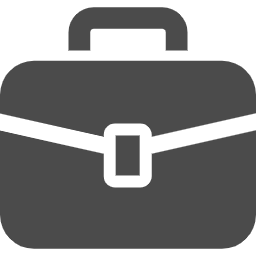 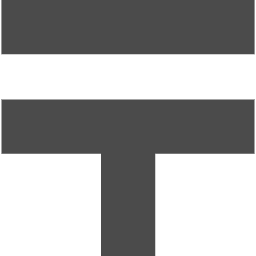 地域
職業
子の年齢
Copyright© 2020 Nikkei Business Publications,Inc. All rights reserved.
4
広告メニュー
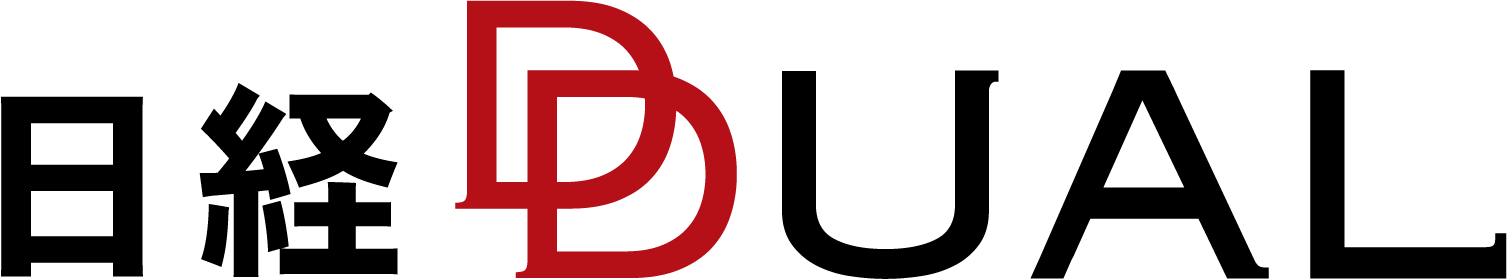 ネイティブタイアップ：日経DUALスタイルでコンテンツを読者に訴求！
日経DUALの通常記事と同じトーン＆マナーでコンテンツを展開。親近感と信頼性をもってユーザーに記事を訴求します。
積極的な外部流入
掲載レポート
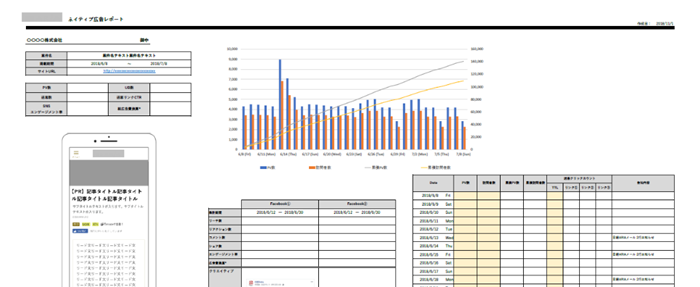 標準レポート項目
ＰＶ／UＢ／滞在時間
広告誘導枠／サイト内クリック数
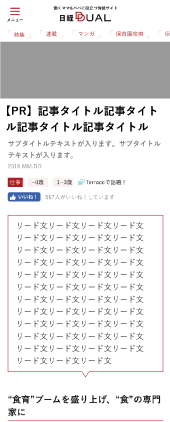 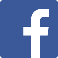 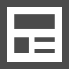 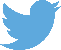 AD
オプションでタイアップページ閲覧者の属性レポートも可能（性別、年代、年収、地域、etc…）
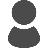 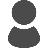 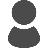 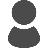 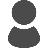 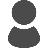 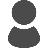 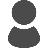 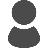 多彩な展開
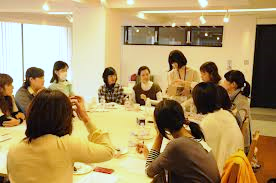 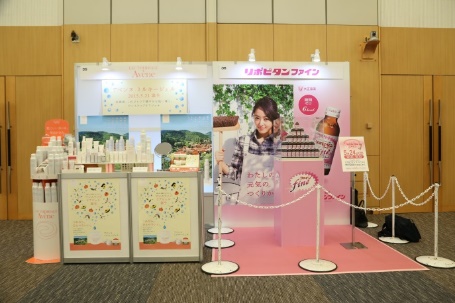 モニター・
サンプリング
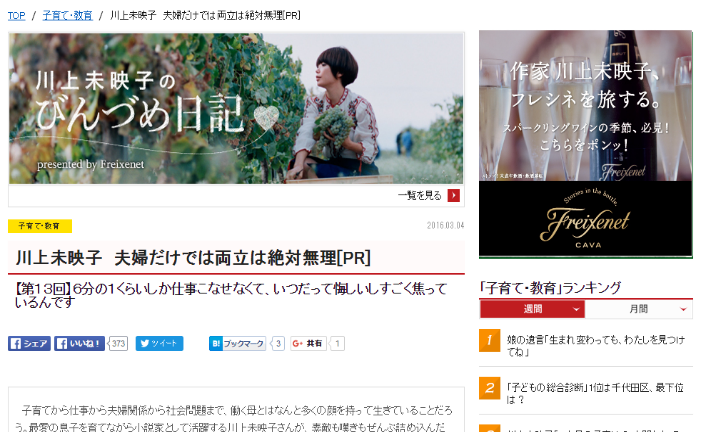 セミナー
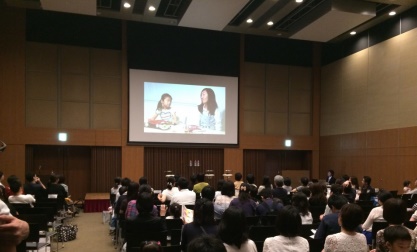 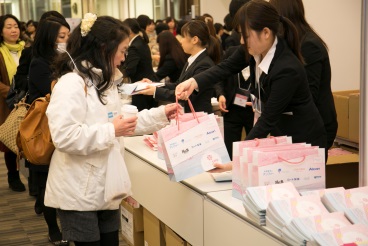 座談会
展示会
著名人起用
6
ネイティブタイアップ：誘導枠詳細
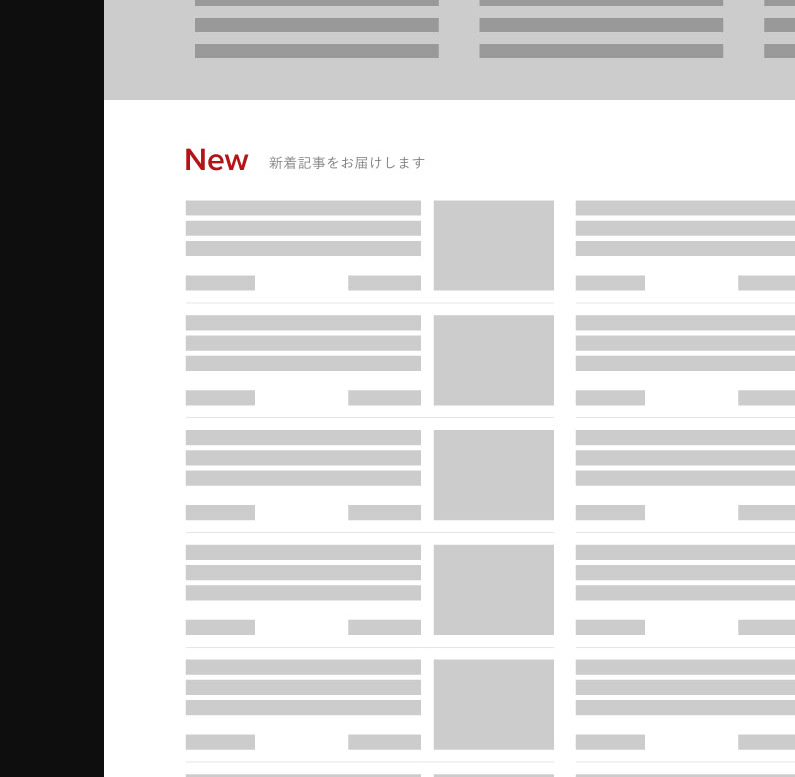 編集記事同様、サイトの新着記事（①）や公式SNS（⑦⑧）からも誘導があるのが特徴です。
【ネイティブ広告記事ページ】
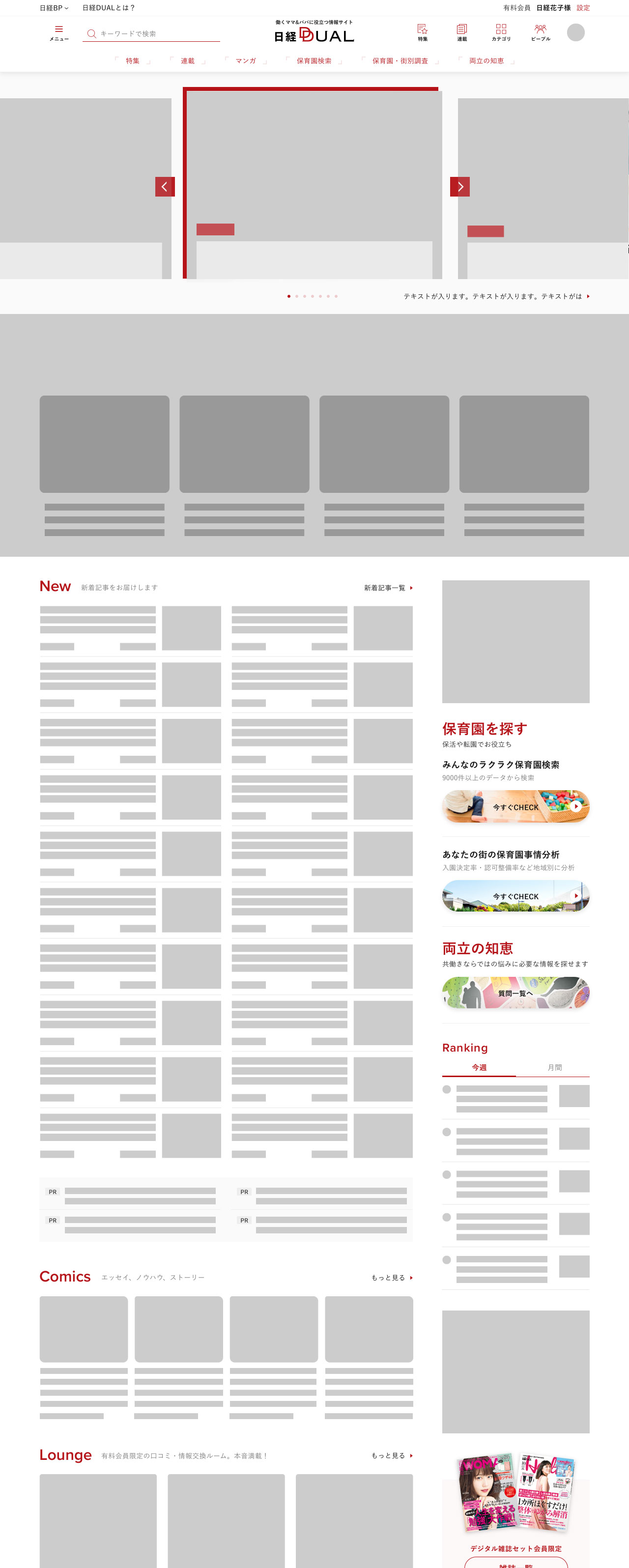 ①
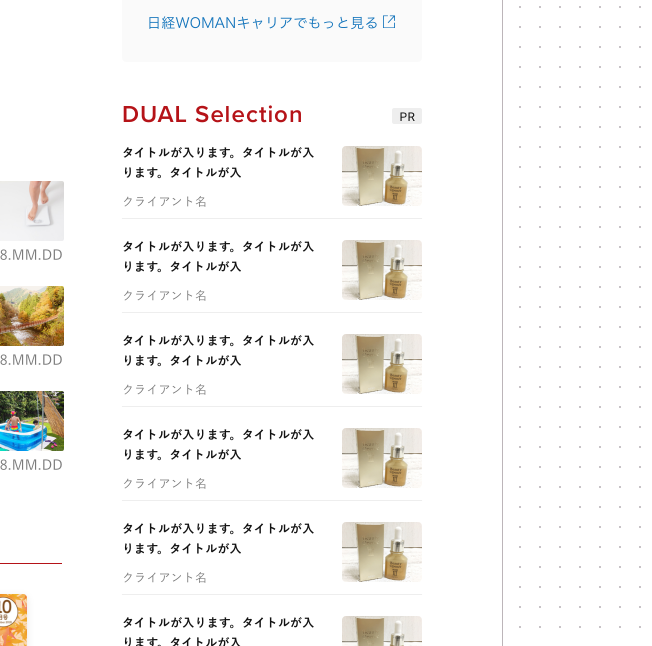 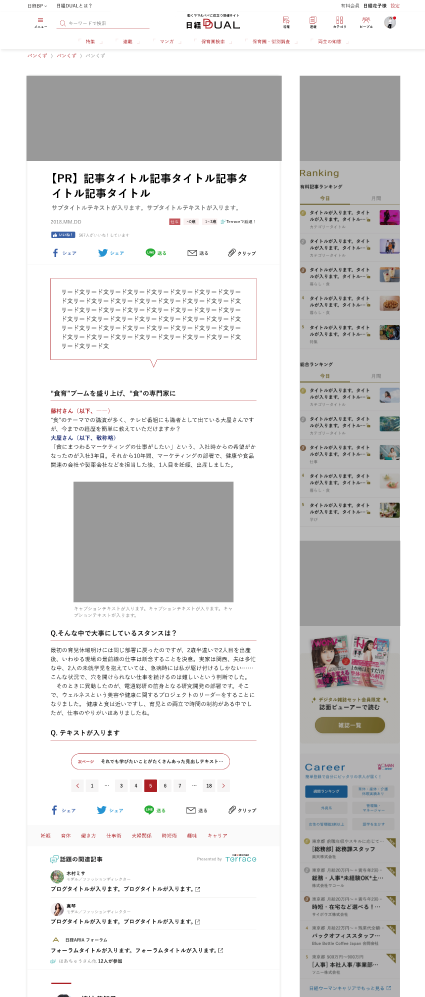 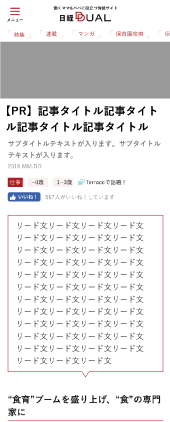 ⑦
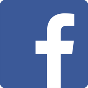 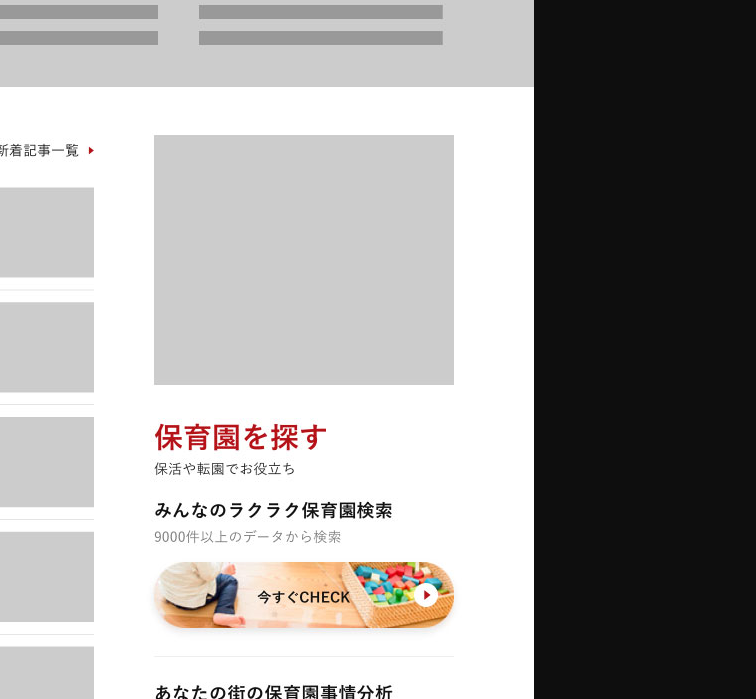 ②
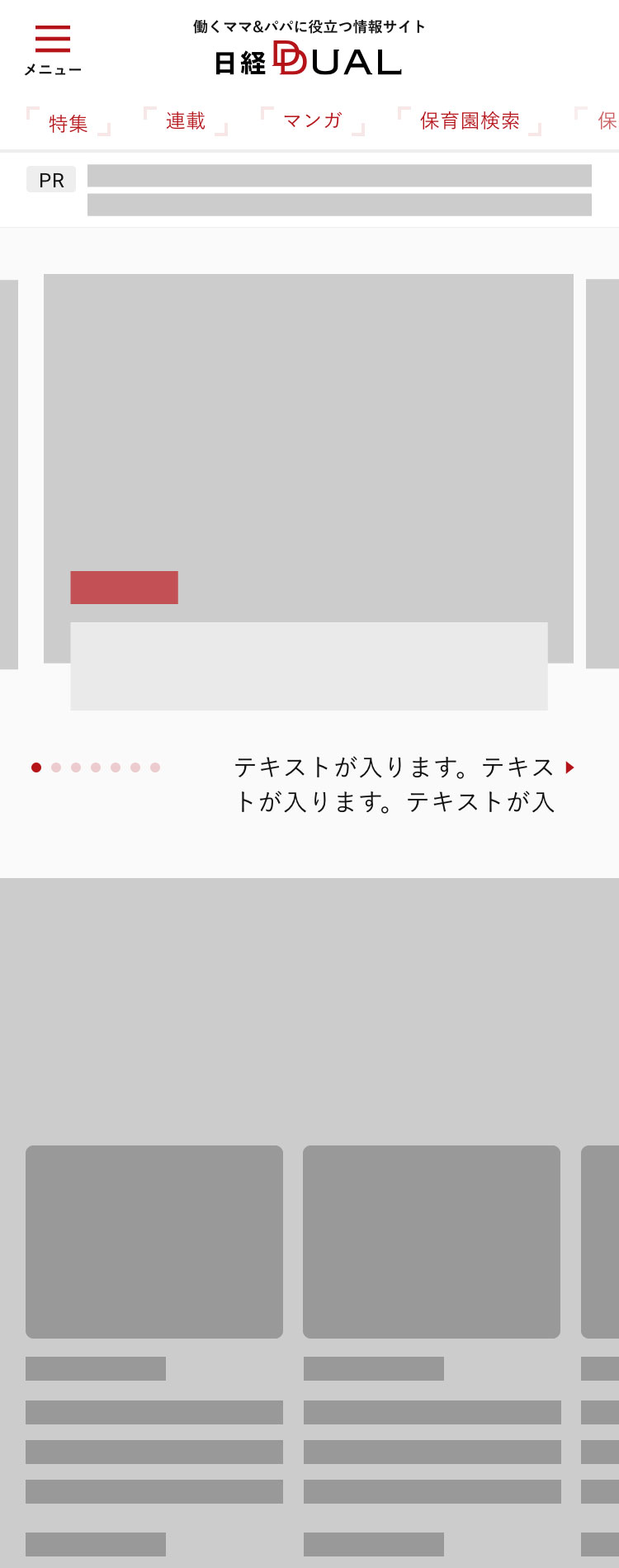 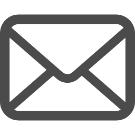 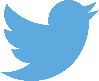 ⑥
③～⑤
⑧
想定PV：4,000～6,000
広告誘導期間は原則1ヵ月間
平日任意の日程で公開可能
記事のアーカイブ有り（無料）
7
①⑦⑧のメニューは広告誘導では無いため、広告レポートには掲載されません
ネイティブタイアップ：スペシャルプラン「年間パートナー」
連載コンテンツや広告・イベントを通じて、日経DUAL読者と継続的にコミュニケーションをとっていただくプログラム。
長期的なコミュニケーションによるブランディングや、モニターやアンケートなどを活用したサービス開発、「ダイバーシティ推進企業」としてのCSR訴求、自社のDUAL層に向けたサービスプランなど、
目的に合わせたカスタマイズが可能です。
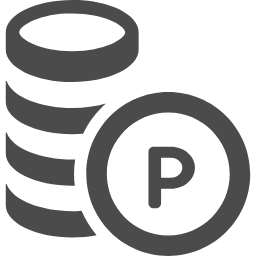 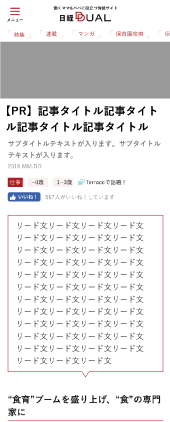 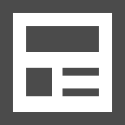 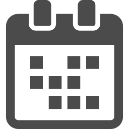 展開例
調査結果を
生かした
ネイティブ広告で
興味喚起
商品への
フィードバック
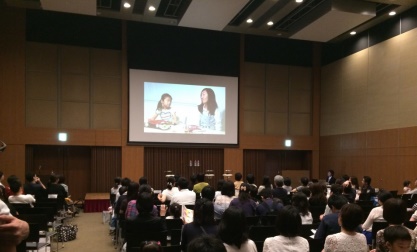 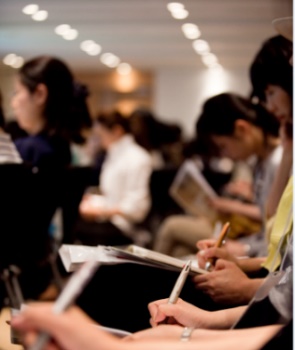 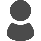 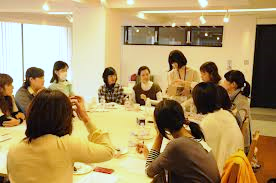 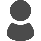 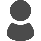 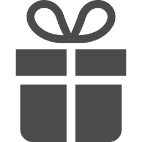 セミナーを通じて
商品理解促進
座談会で顧客要望
の吸い上げ
0次分析としてのブランド調査
Copyright© 2020 Nikkei Business Publications,Inc. All rights reserved.
8
ネイティブタイアップ：料金表
■ネイティブ広告
＜費用＞
 1回：  2,000,000円（掲載費： 1,500,000円/1回 　  制作費：   500,000円/1回）
 3回：  4,500,000円（掲載費： 3,500,000円/3回　   制作費：1,000,000円/3回）
 6回：  8,500,000円（掲載費： 6,500,000円/6回　   制作費：2,000,000円/6回）
※制作費には取材・執筆・撮影費が含まれます。著名人起用、遠方取材の場合は別途お見積りとなります。

◆雑誌タイアップ流用料金：1,300,000円（掲載費：1,000,000円＋制作費：300,000円）

■企業HPへの2次利用（テキスト・写真・作図データ納品）利用期間1年間
＜費用＞制作費の50％～　※著名人出演の場合は別途お見積りとなります。

■ブースト（追加誘導）
オプションでタイアップへの追加誘導の実施も可能です。詳細はお問い合わせください。

■座談会費用※人数はご相談
・メールマガジンでの募集告知
・参加者管理
・会場はBP社会議室を想定　※会場によっては別途お見積りとなります。
＜費用＞例：3~5組:800,000円～（参加人数により変動致します）

■アンケート／調査
アンケート項目数、回答数、報告書作成の有無により変動致します。
＜費用＞例：15問程度:400,000円～
※税抜価格表記
Copyright© 2020 Nikkei Business Publications,Inc. All rights reserved.
9
ディスプレイ広告
日経ARIA・DUAL・doors統一メニューで連帯感を強化！
ＰＣ・ＳＰ共通メニューにより、あらゆるシーンでのリーチをお約束します。
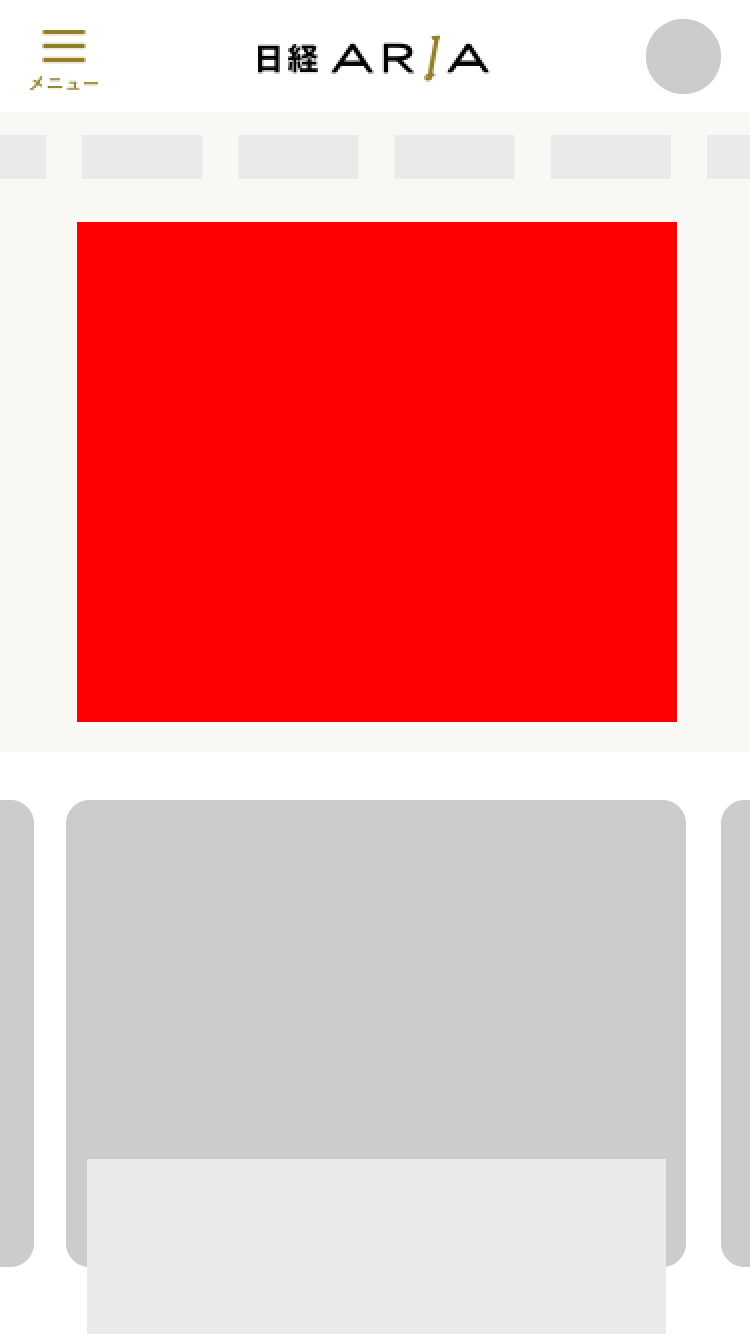 ▽レクタングル（ＰＣ・ＳＰ）
▽スマートフォン動画
▽ビルボード（ＰＣ）
▽インフィード（ＰＣ・ＳＰ）
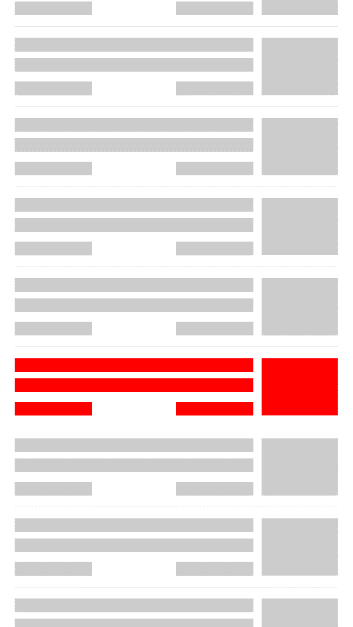 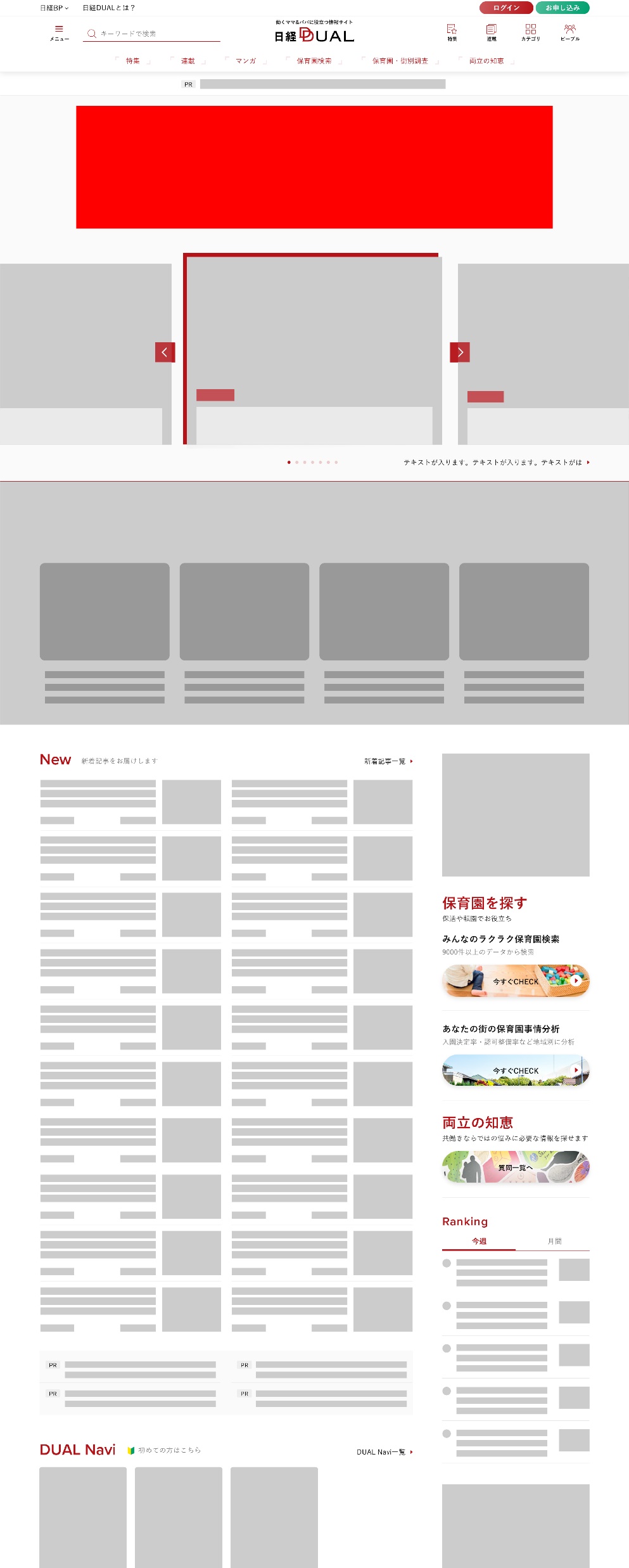 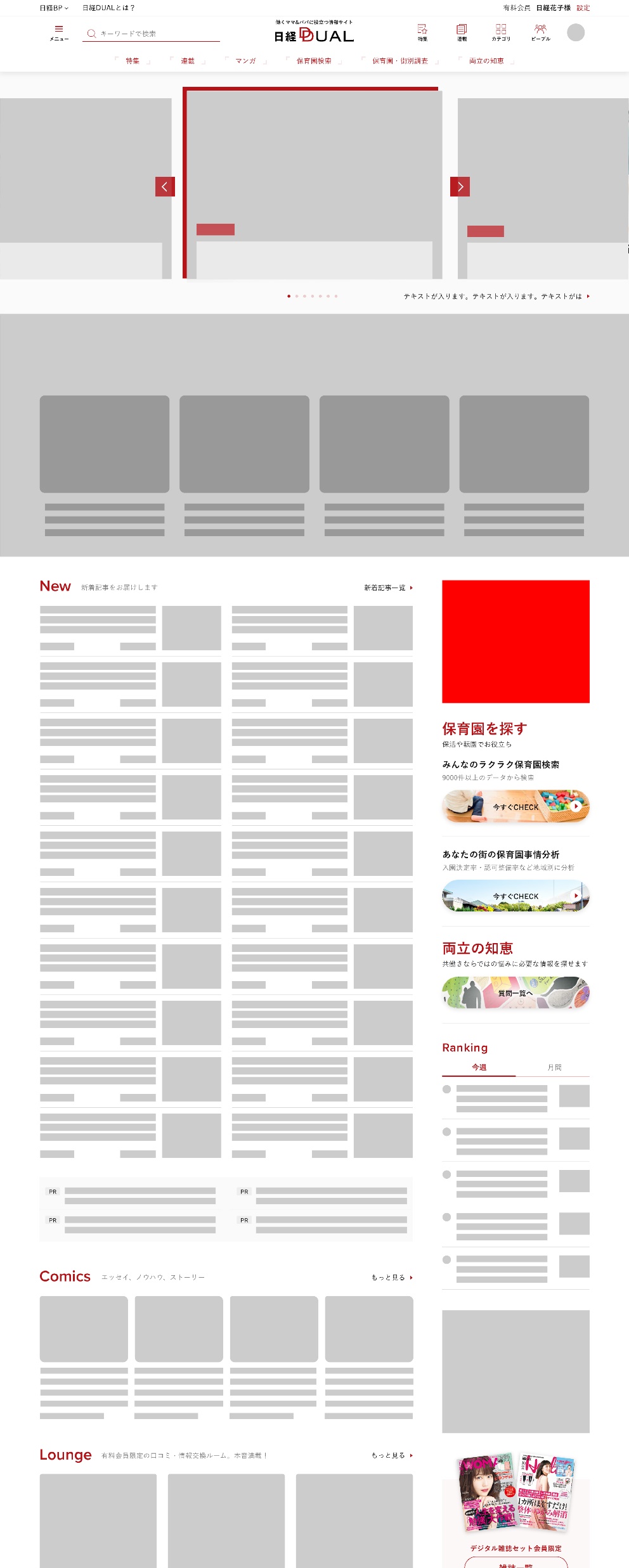 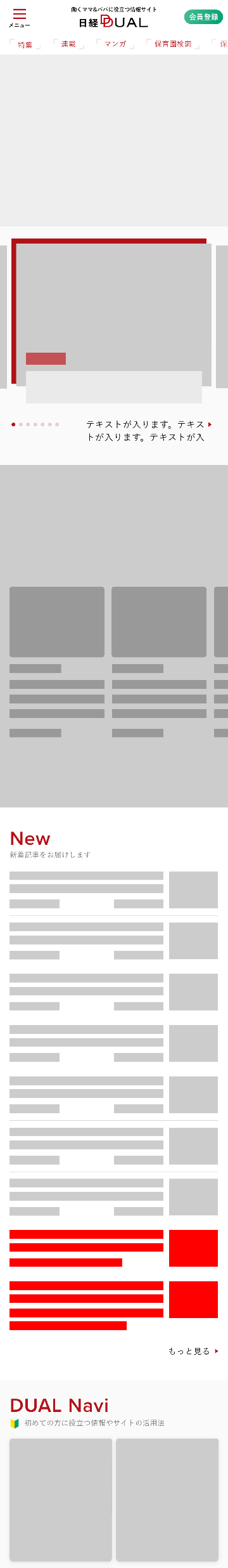 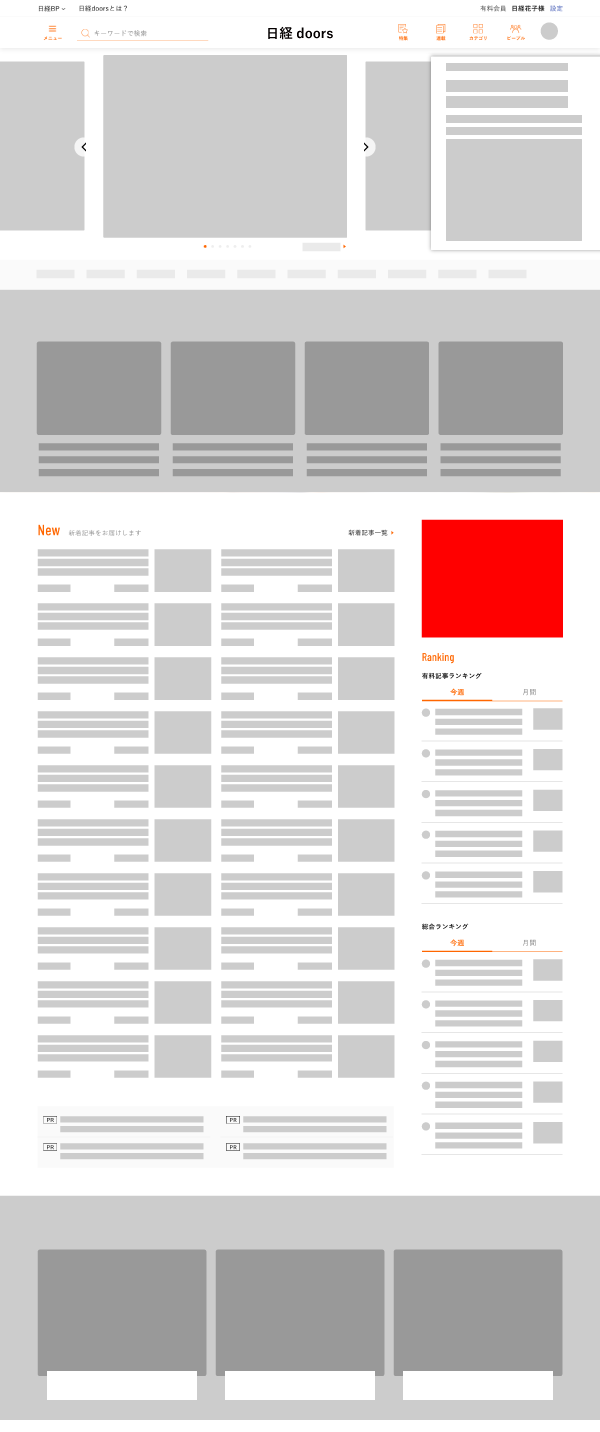 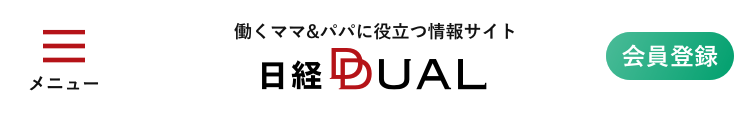 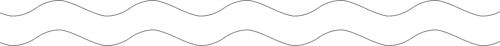 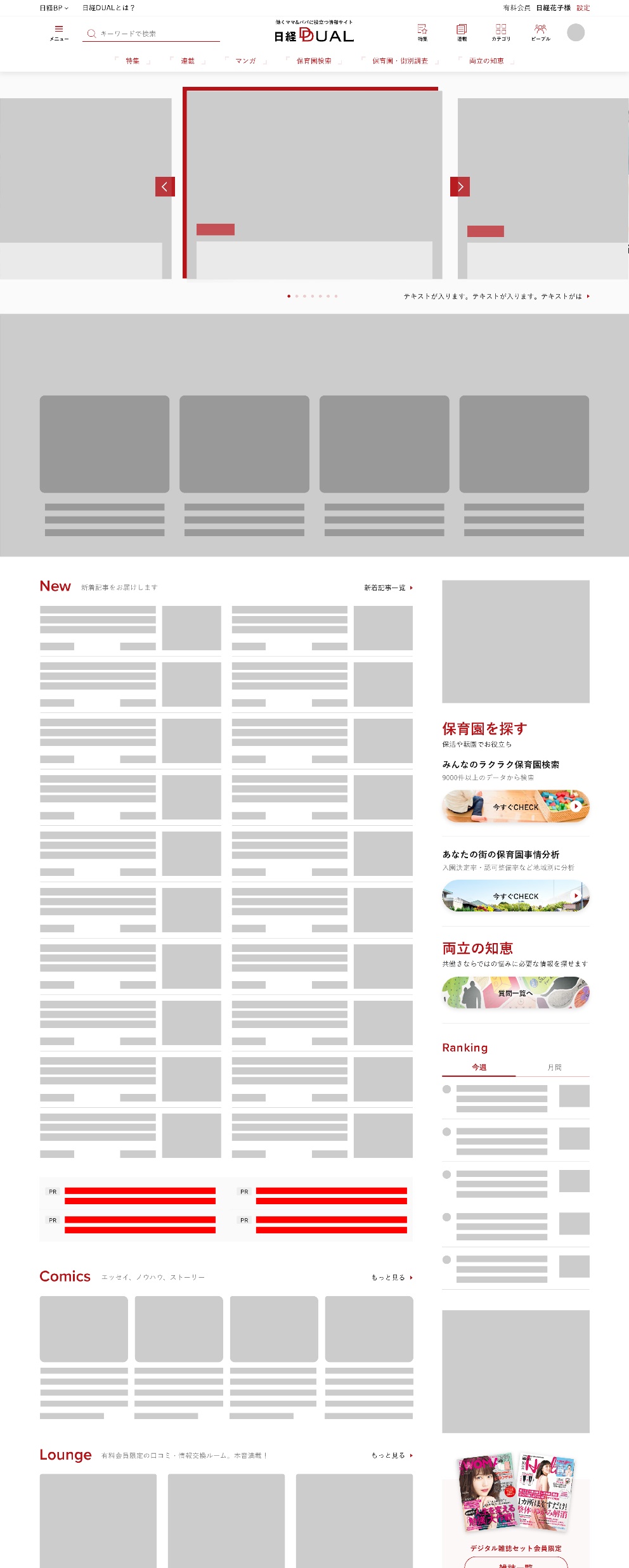 △テキストアド（ＰＣ・ＳＰ）
Copyright© 2020 Nikkei Business Publications,Inc. All rights reserved.
10
ディスプレイ広告：メニュー一覧
料金には別途消費税がかかります。
最低出稿金額30万円
料金、枠数、仕様等は、予告なく変更する場合がございます。
申込み、入稿については別途資料でご確認ください。
Copyright© 2020 Nikkei Business Publications,Inc. All rights reserved.
11
ディスプレイ広告：ビルボード
サイトのファーストビューに表示される、ワイドサイズでインパクトのあるバナー
メッセージ性の高いブランディング、認知率向上を目的とするキャンペーンにご活用ください
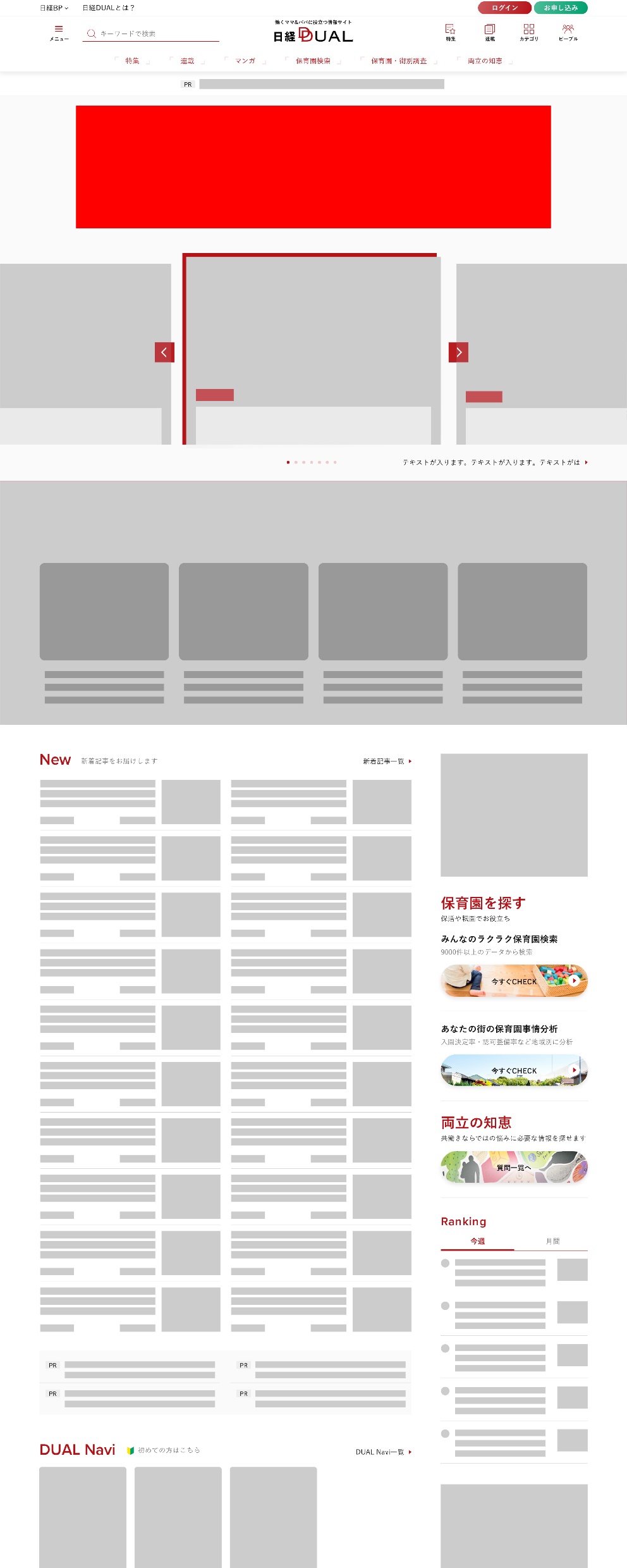 Copyright© 2020 Nikkei Business Publications,Inc. All rights reserved.
12
ディスプレイ広告：レクタングル
ＰＣおよびスマートフォン、それぞれ上下に２枠ずつ配置。
共通のクリエイティブを枠位置やデバイスに関わらず配信いたします
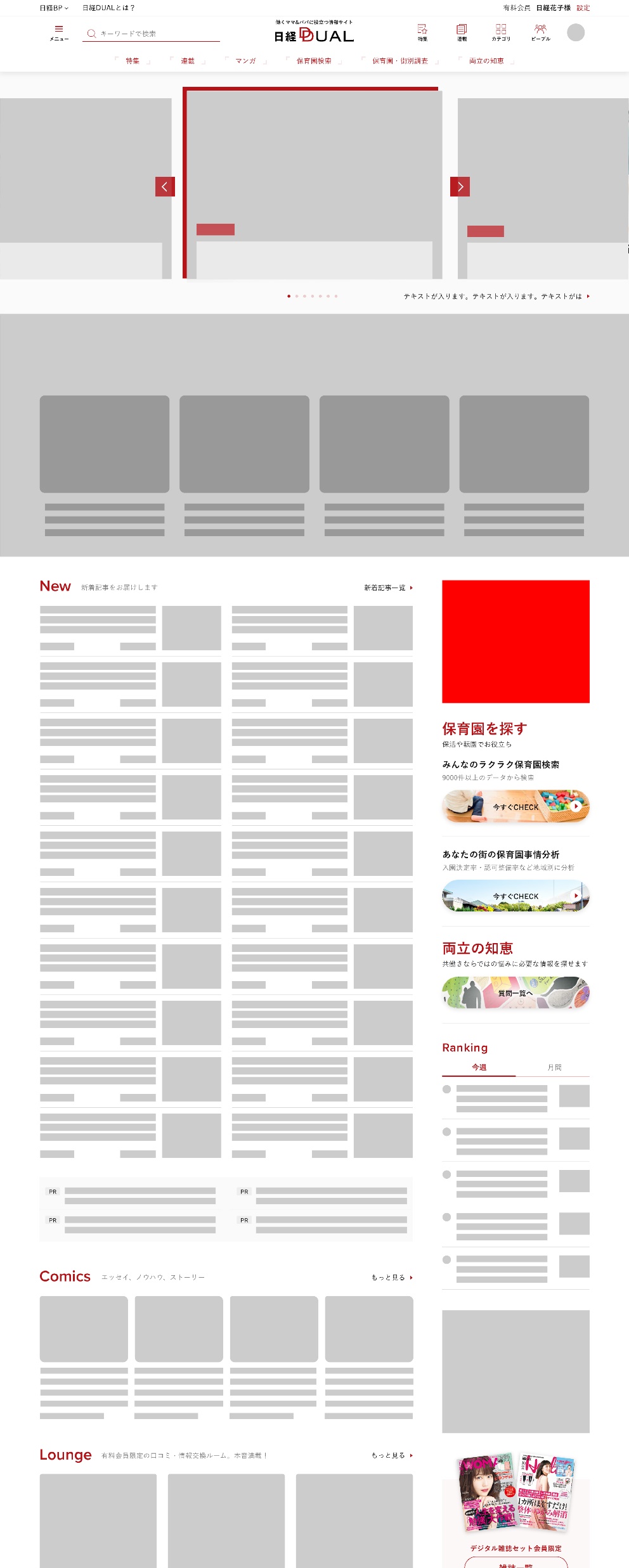 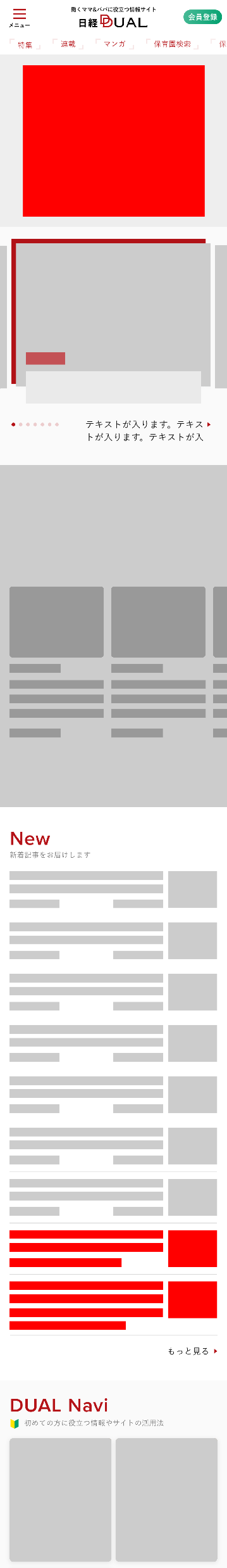 Copyright© 2020 Nikkei Business Publications,Inc. All rights reserved.
13
ディスプレイ広告：インフィード
日経DUALの記事見出しと同じフォーマットでメッセージを掲載
ユーザー体験を損なわずに自然な形でのリーチを獲得。送客数獲得を目的とするキャンペーンにご活用ください
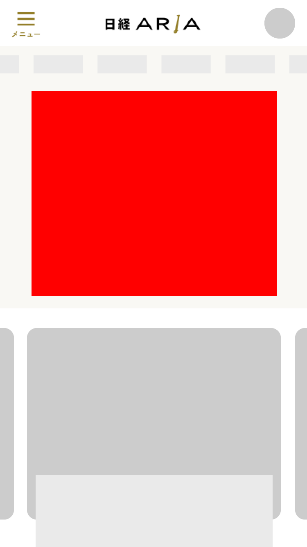 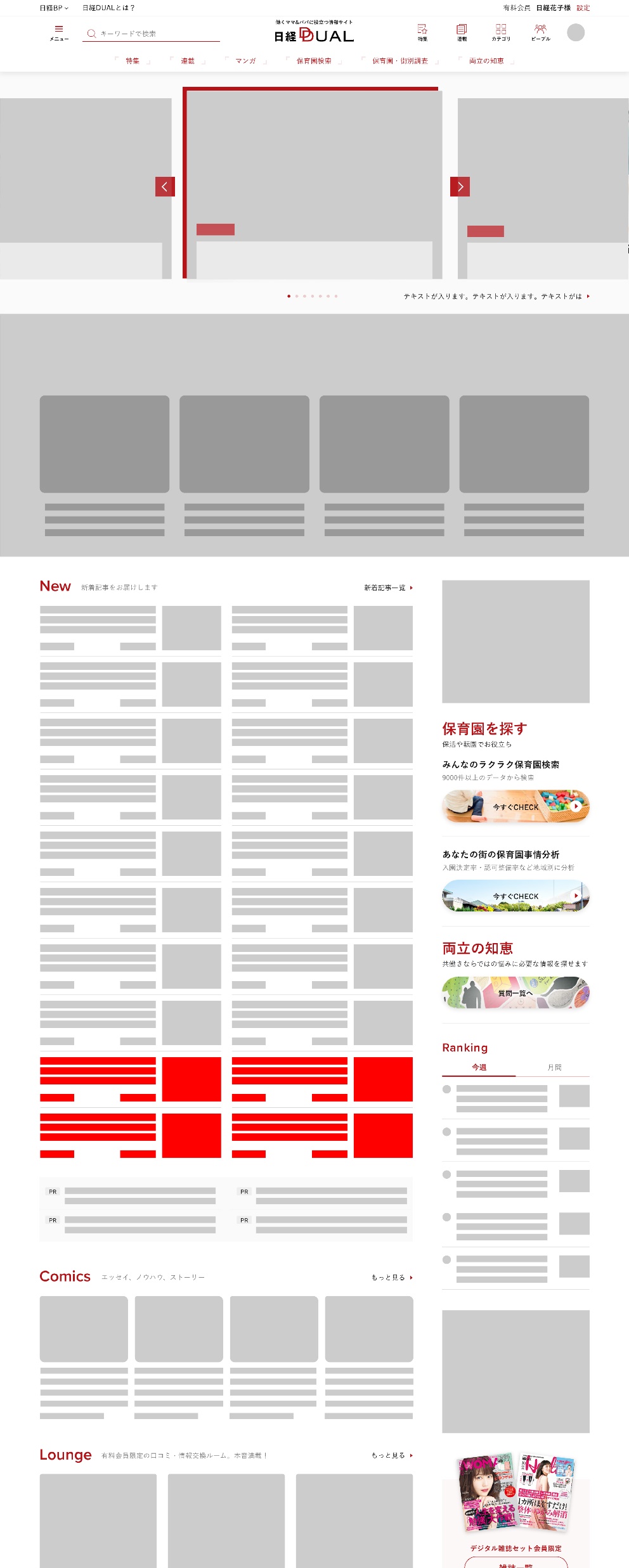 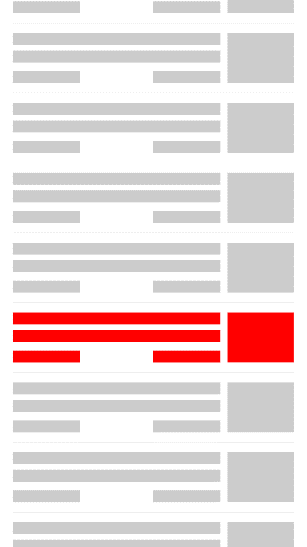 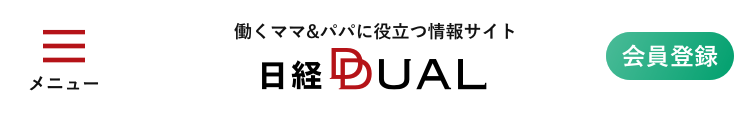 Copyright© 2020 Nikkei Business Publications,Inc. All rights reserved.
14
ディスプレイ広告：スマホ・ヘッダーパネル
アクセスの多いスマートフォンのファーストビューに表示される広告です
インパクトが高く、メッセージ訴求に高い効果が期待できます
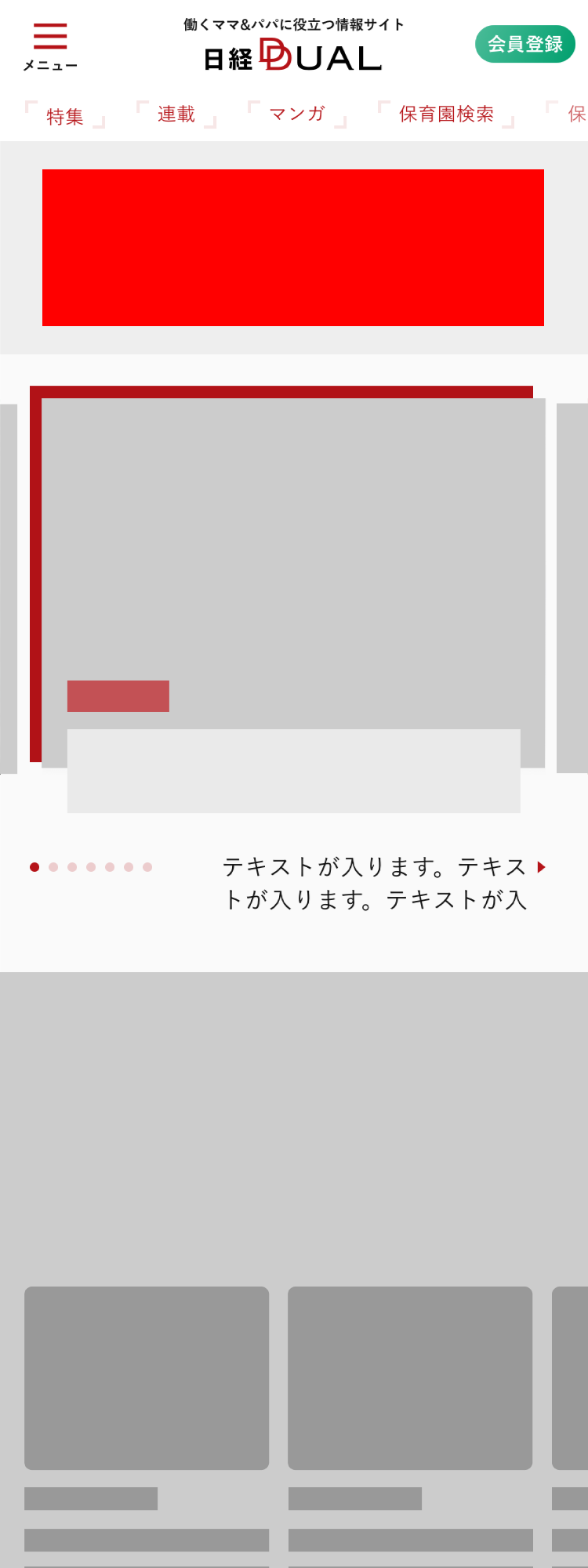 Copyright© 2020 Nikkei Business Publications,Inc. All rights reserved.
15
ディスプレイ広告：スマホ・ヘッダー動画
スマートフォンのファーストビューに動画を配信。スクロール追随型で高い完視聴率が期待できます
メッセージ性の高いブランディング、認知率向上を目的とするキャンペーンにご活用ください
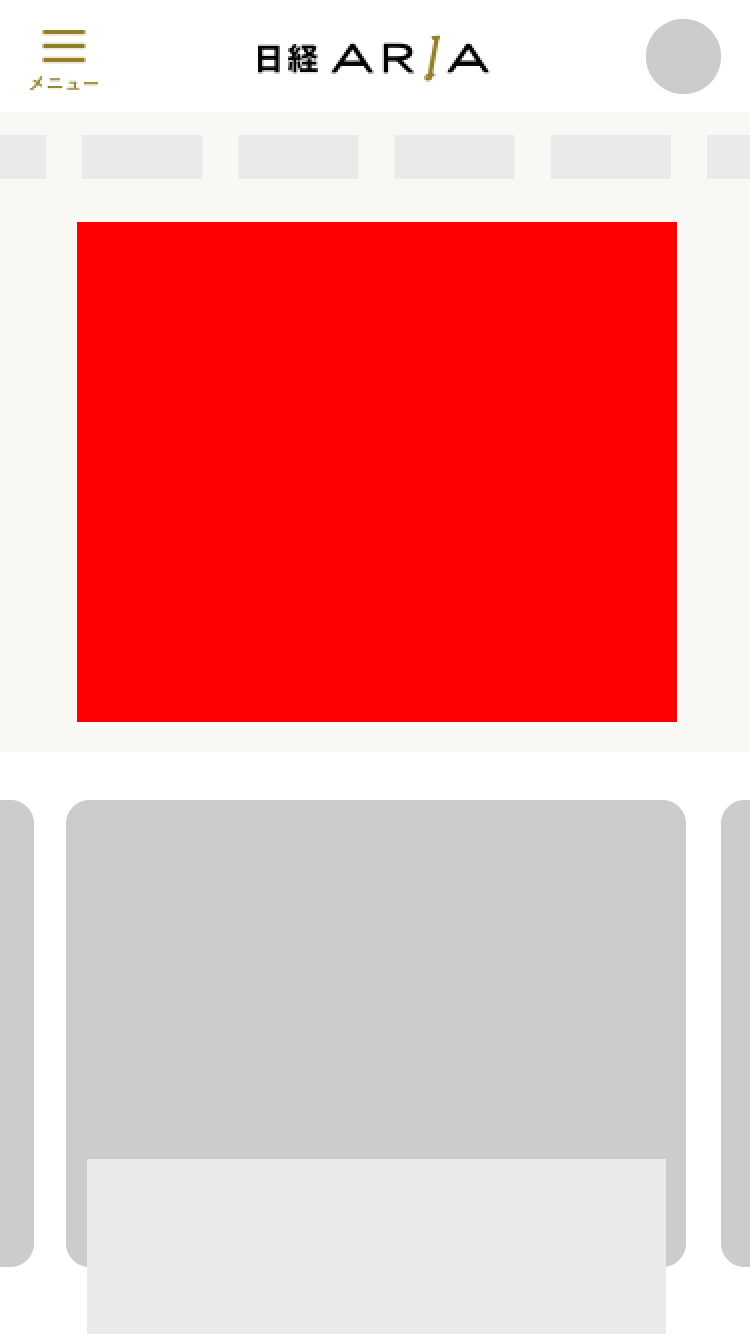 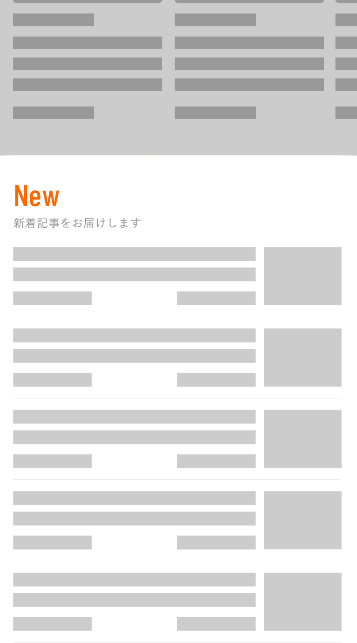 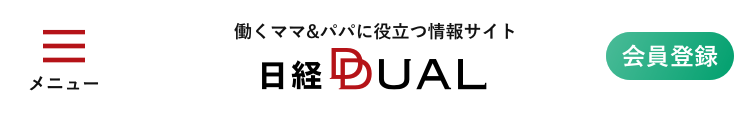 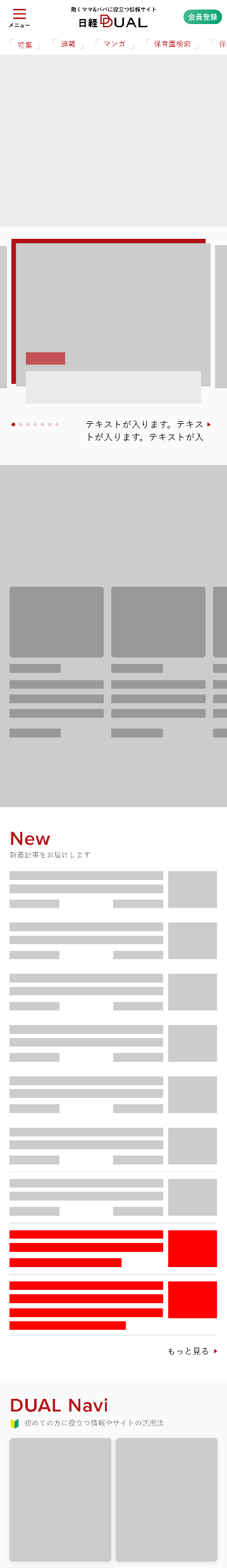 Copyright© 2020 Nikkei Business Publications,Inc. All rights reserved.
16
ディスプレイ広告：プレミアムテキスト
ファーストビューに表示するプレミアムテキスト。ワンメッセージ訴求にご活用ください
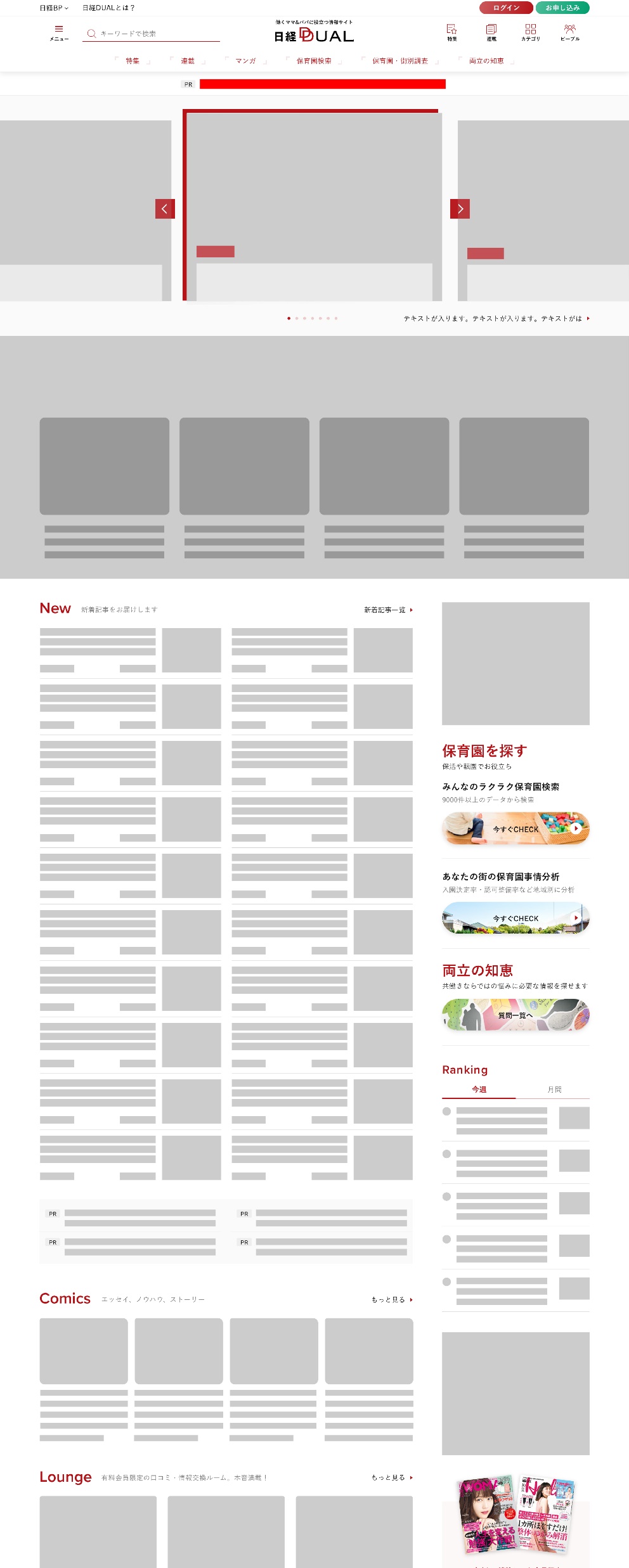 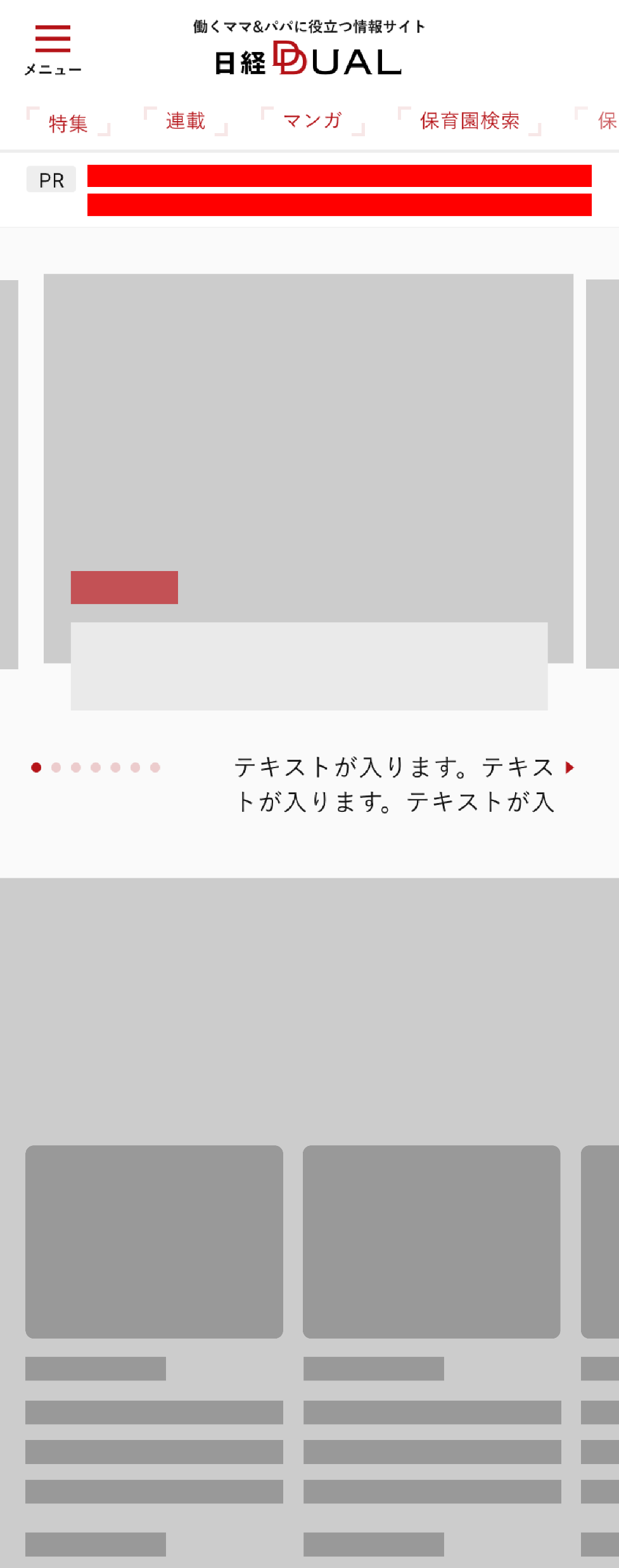 Copyright© 2020 Nikkei Business Publications,Inc. All rights reserved.
17
ディスプレイ広告：テキストアド
ページ下部に表示するテキストアド。露出量を重視するキャンペーンなどにご活用ください
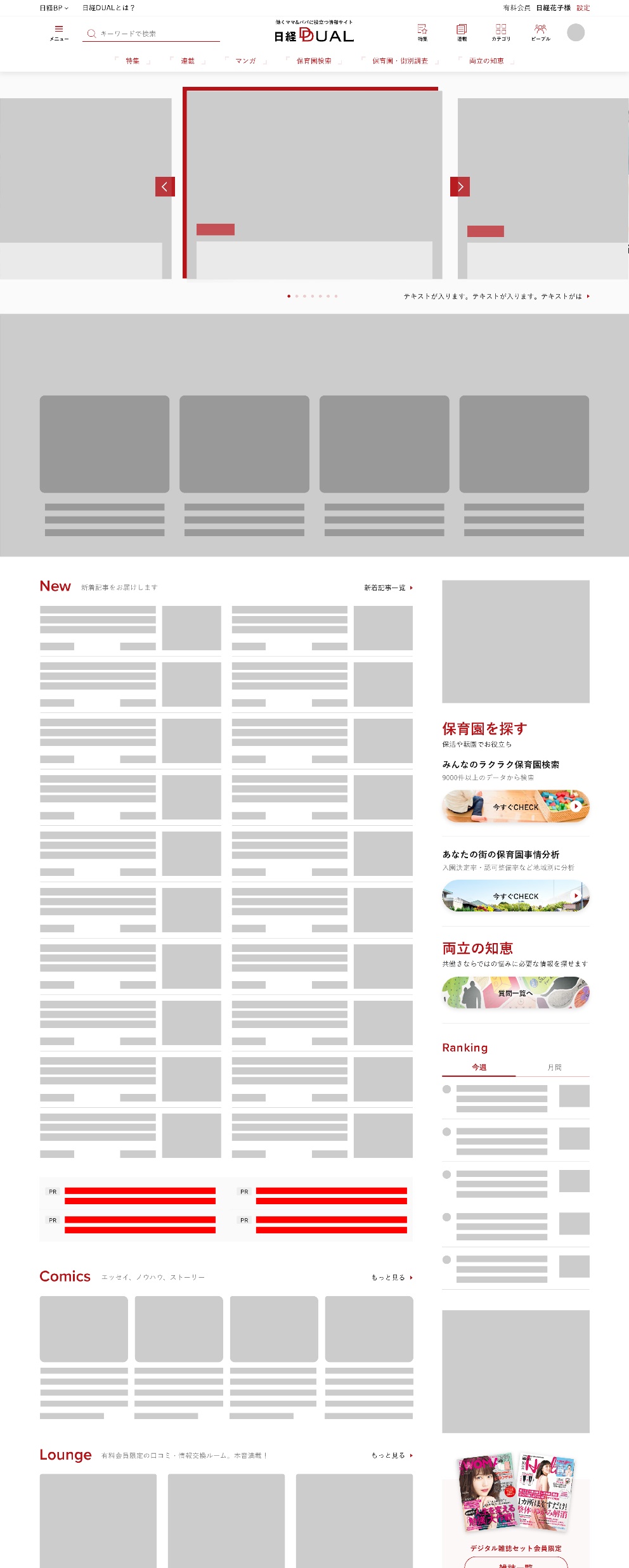 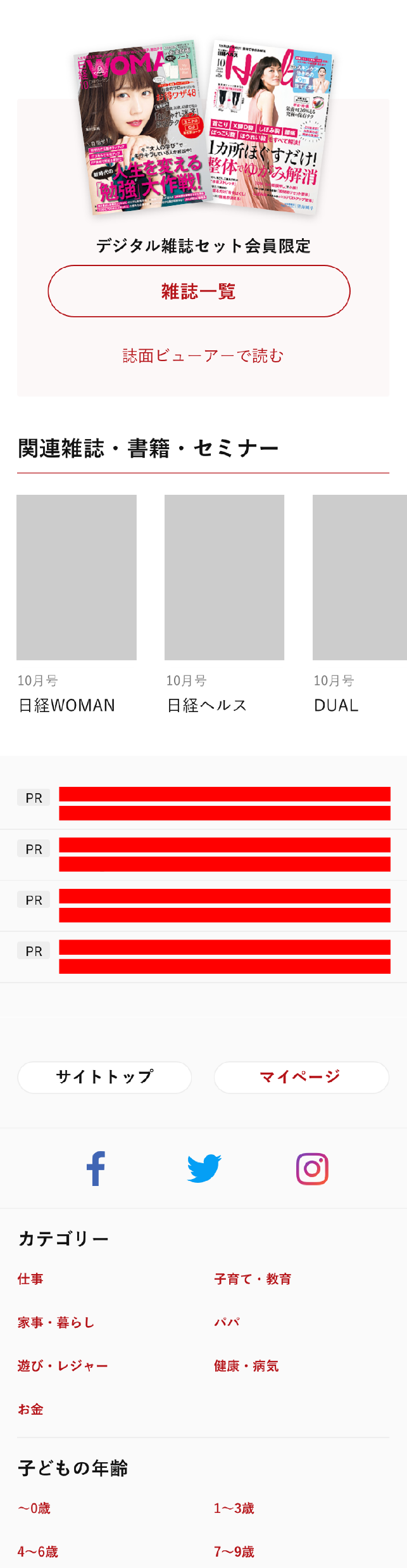 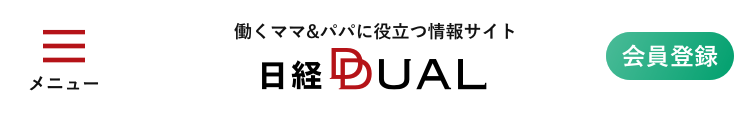 Copyright© 2020 Nikkei Business Publications,Inc. All rights reserved.
18
ディスプレイ広告：Run of xwoman レクタングル
日経 x woman ネットワーク（日経DUAL、日経ARIA、日経doors）を横断して配信
最大３クリエイティブ入稿可能で、ターゲットへのクリエイティブテストにもご活用いただけます
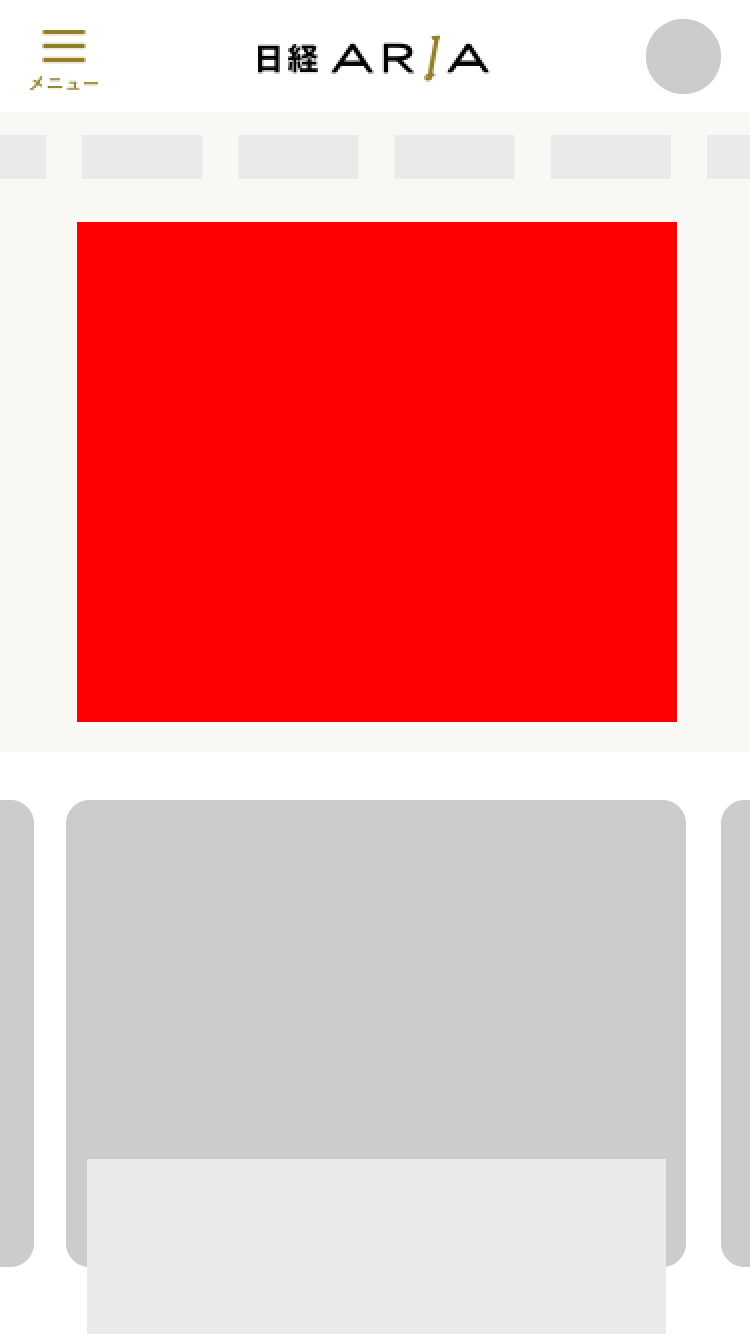 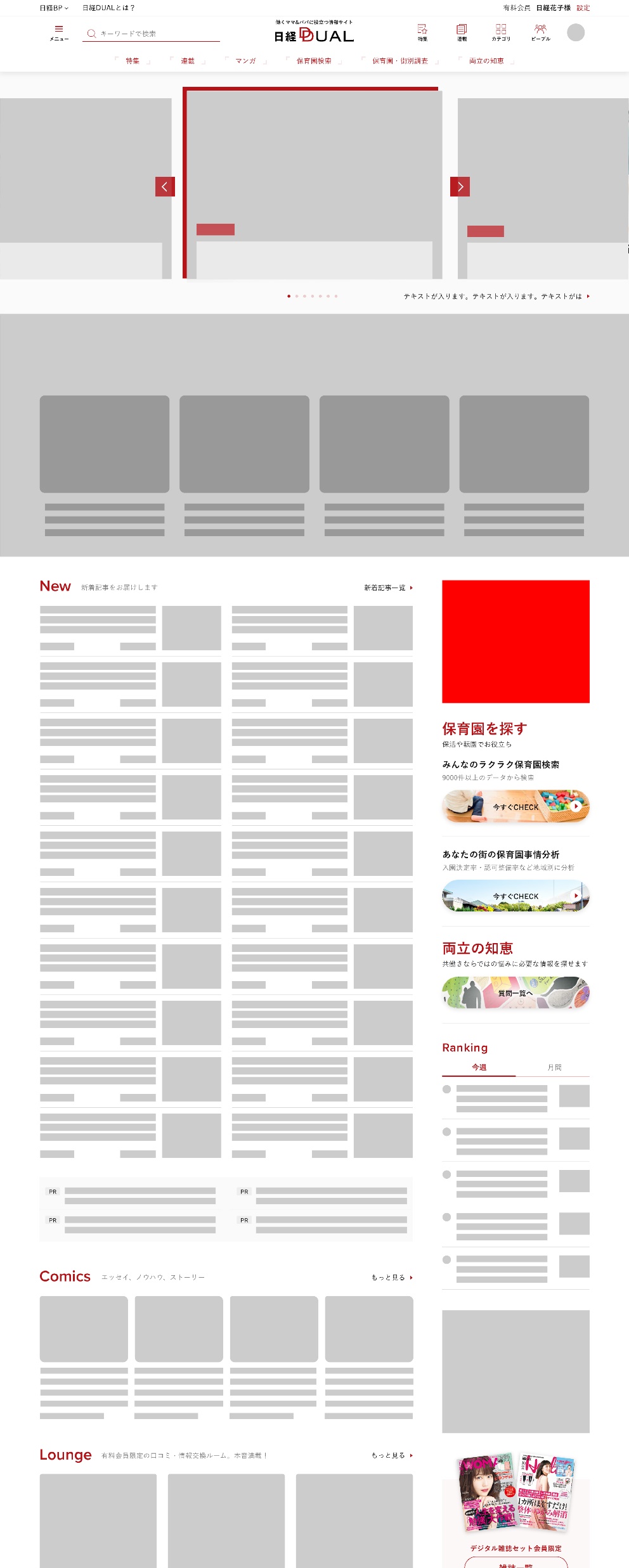 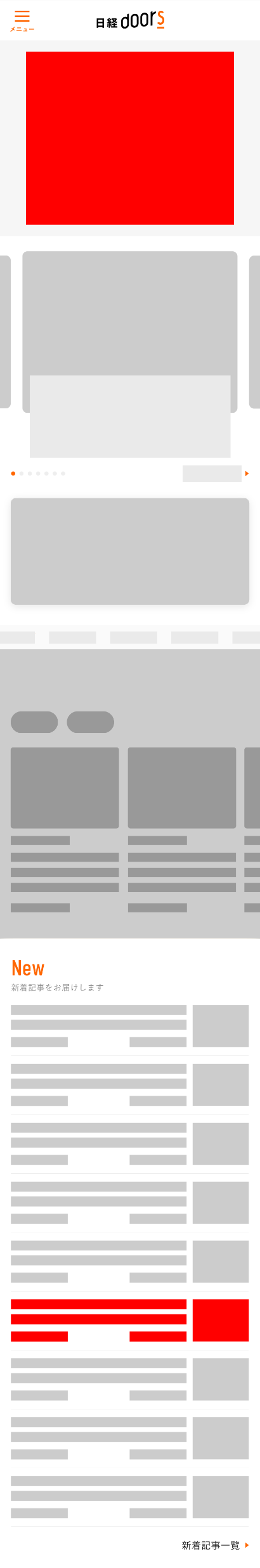 Copyright© 2020 Nikkei Business Publications,Inc. All rights reserved.
19
メールマガジン広告：インフィード（HTMLメール）
情報収集に積極的な日経DUALの登録会員（有料会員＋無料会員）に配信するメールマガジン
HTML形式により、サイトと変わらないビジュアルでメッセージを訴求できます
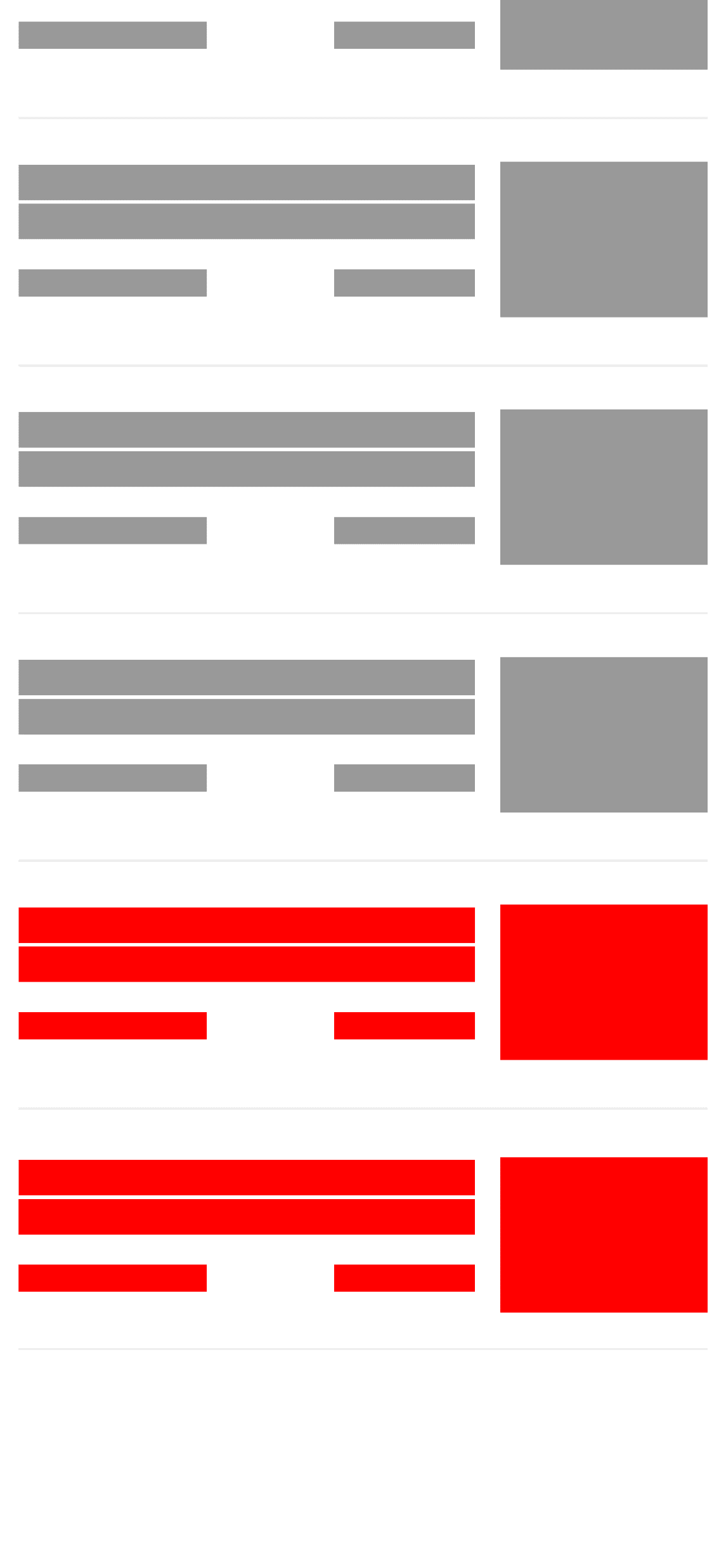 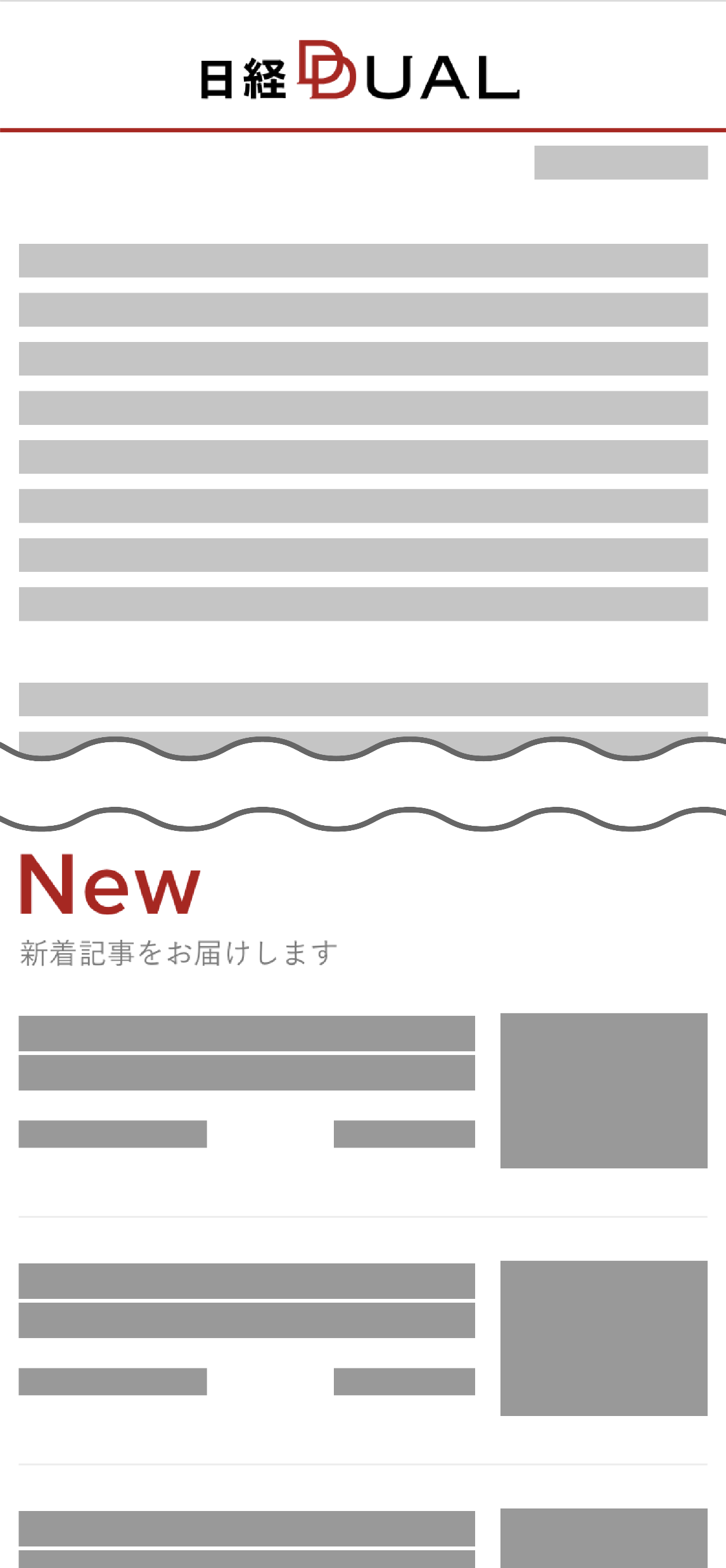 Copyright© 2020 Nikkei Business Publications,Inc. All rights reserved.
20
【お問い合わせ】 
日経ＢＰ	経済メディア広告部
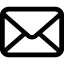 nxw-ad@nikkeibp.co.jp
     03-6811-8218
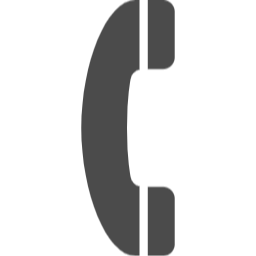